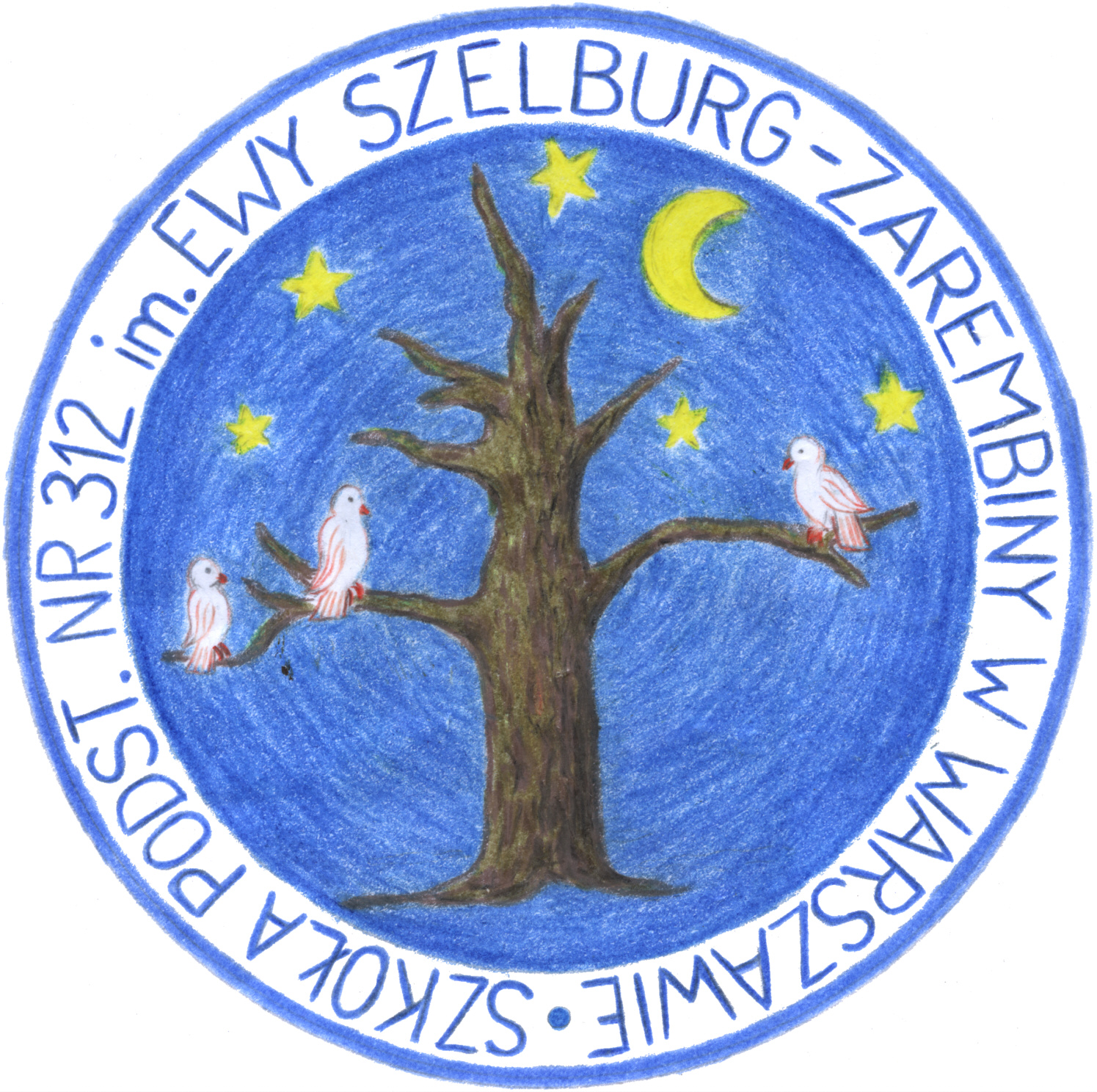 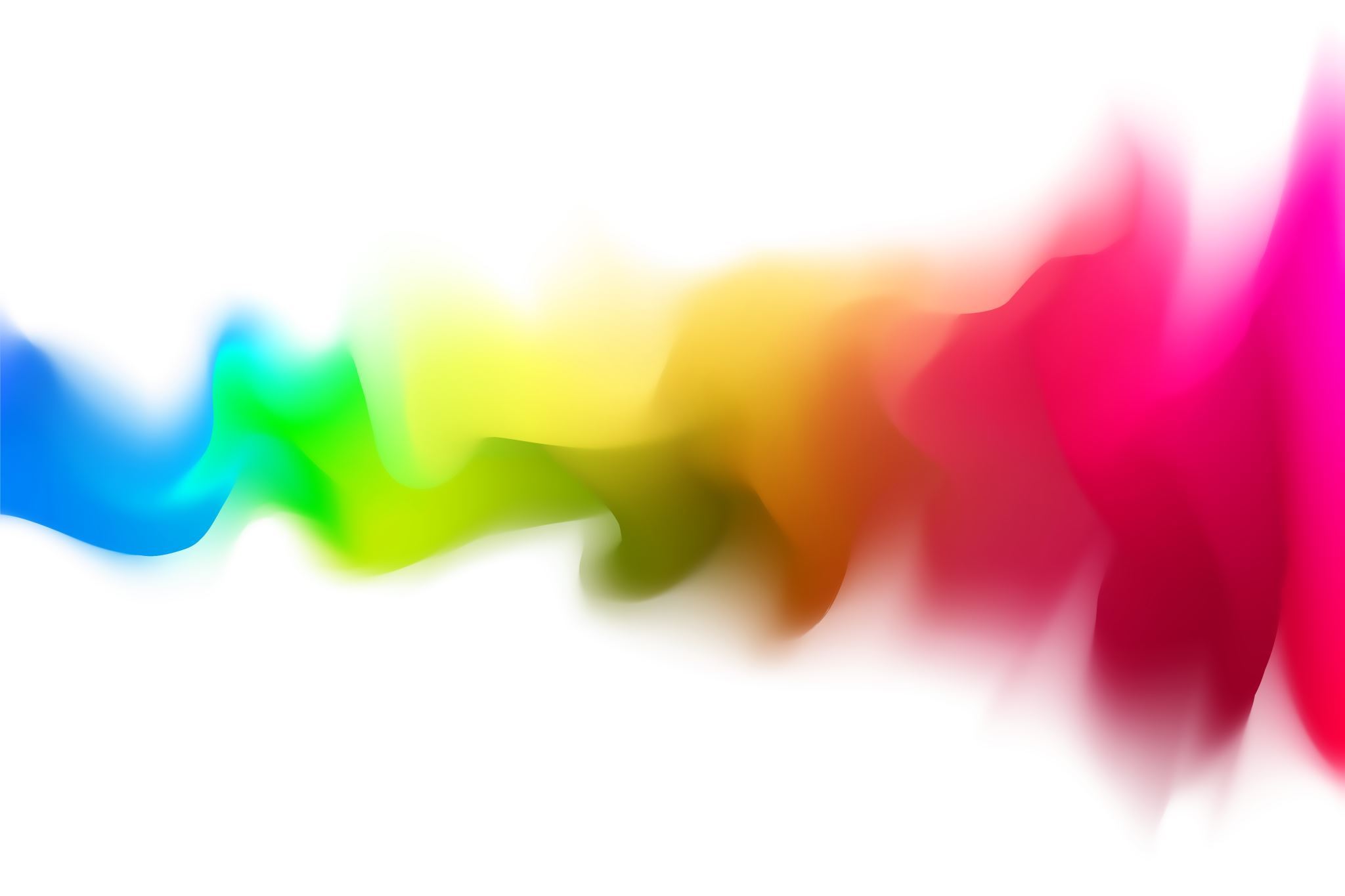 BEZPIECZEŃSTWO W SP 312 I POZA SZKOŁĄ
PREZENTACJA DLA ODDZIAŁW IV-VIII
OPRACOWAŁ:
ZESPOŁ DS. BEZPIECZEŃSTWA
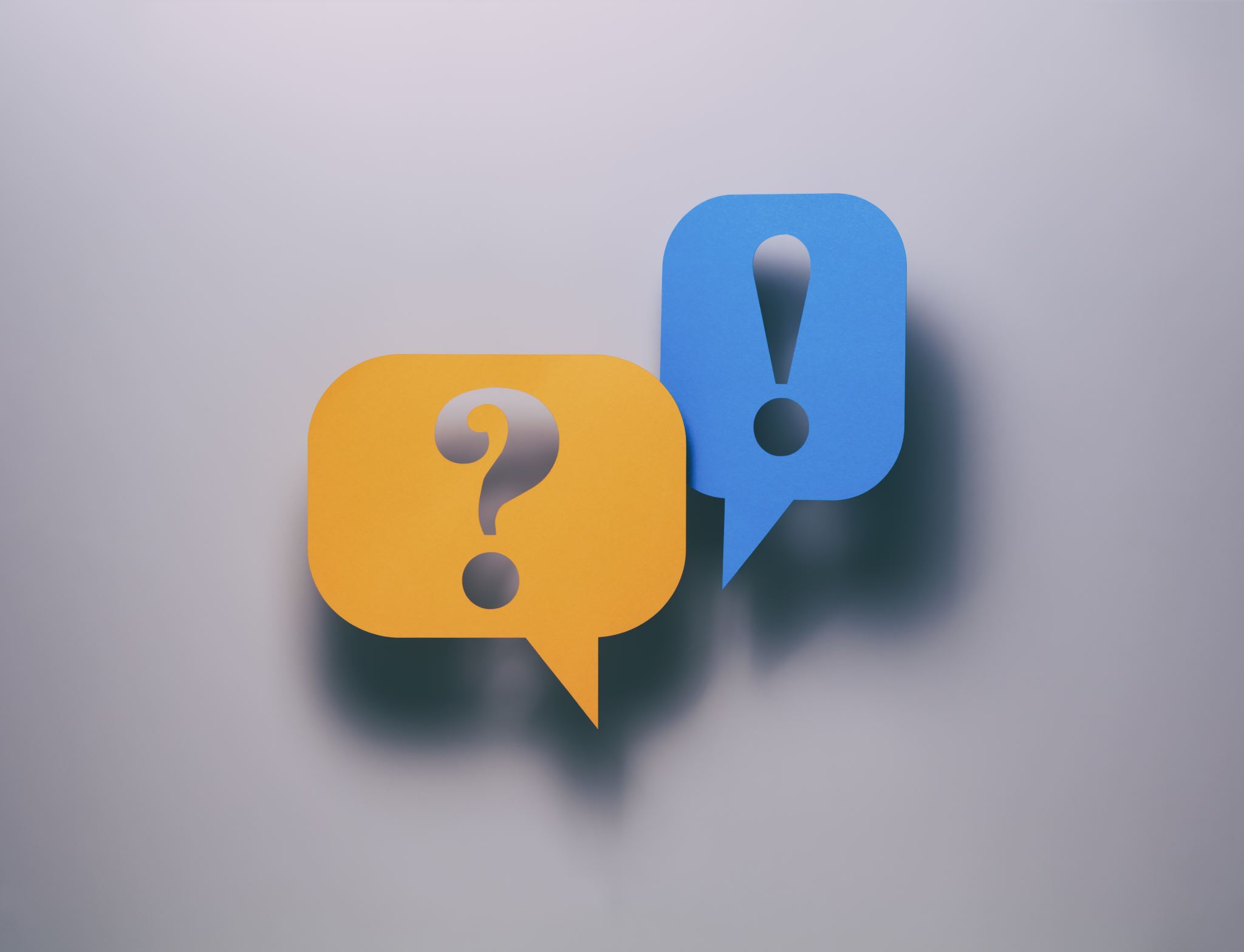 BEZPIECZEŃSTWO droga do  SZKOŁy
IDĘ BEZPIECZNIE DO Mojej "kolorowej" SP 312
https://www.youtube.com/watch?v=jOLvkX4IBIs&feature=youtu.be
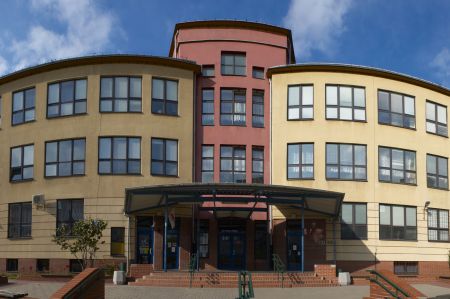 Zachowanie w  SP 312
PO PRZYJŚCIU DO SZKOŁY:
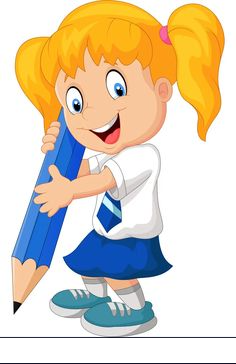 Do szkoły przychodzę 10 minut przed lekcją!
Przebieram się w szatni i zmieniam obuwie;
Zachowuję się grzecznie w szatni;
Nie biorę rzeczy innych i nie chowam ich, nie rozrzucam, dbam o porzadek;
Buty trzymam w swoim worku;
SZATNIA TO NIE MIEJSCE ZABAWY!!!
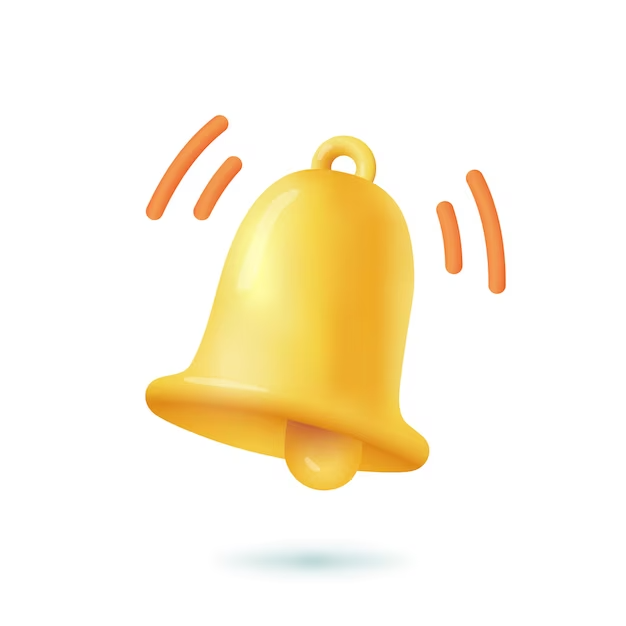 PO DZWONKU NA LEKCJĘ
Przebywam na głównym korytarzu, gdzie jest dyżurujący nauczyciel;
Ustawiam się wzdłużsali i czekam na przyjście nauczyciela,
Spokojnie wchodzę do sali i przygotowuję się do lekcji.
W CZASIE PRZERWY:
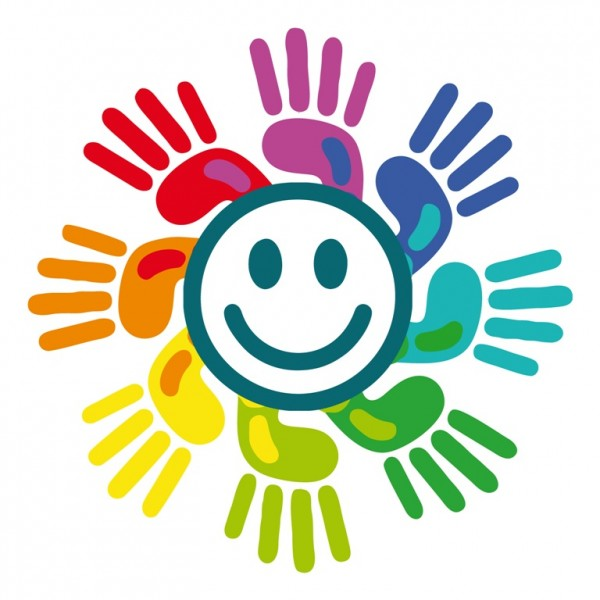 Nie biegam!
Nie stwarzam zagrożenia dla siebie i innych, 
Uważam na przerwie przechodząc obok drzwi, 
Przebywam na piętrze na którym mam lekcje;
Nie uczestniczę, ani nie inspiruję lekkomyślnych zabaw, które mogą zagrażać mojemu zdrowiu lub innych osób, 
Unikam hałaśliwego zachowania,
CZEGO NIE ROBIĘ...
NIE PRZYNOSZĘ NIEBEZPIECZNYCH RZECZY I UŻYWEK DO SZKOŁY!​
Nie opuszczam budynku szkoły, ani terenu szkoły bez zwolnienia i zgody nauczyciela!
W szkole nie korzystam z telefonu komórkowego, słuchawek, sprzętu elektronicznego;
Nie biegnę na stołówkę szkolną w czasie przerw obiadowych . 
Cenne rzeczy przynoszę na własną odpowiedzialność
Nie rzucam rzeczami innych, butelkami, nie śmiecę 
Nie biję innych i nie prowokuję ich, nie wymuszam, nie grożę, nie szantażuję, nie zabieram i nie niszczę cudzej własności.
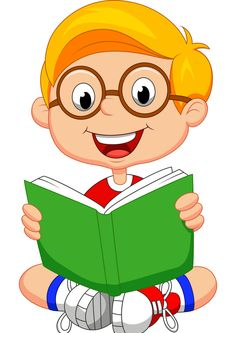 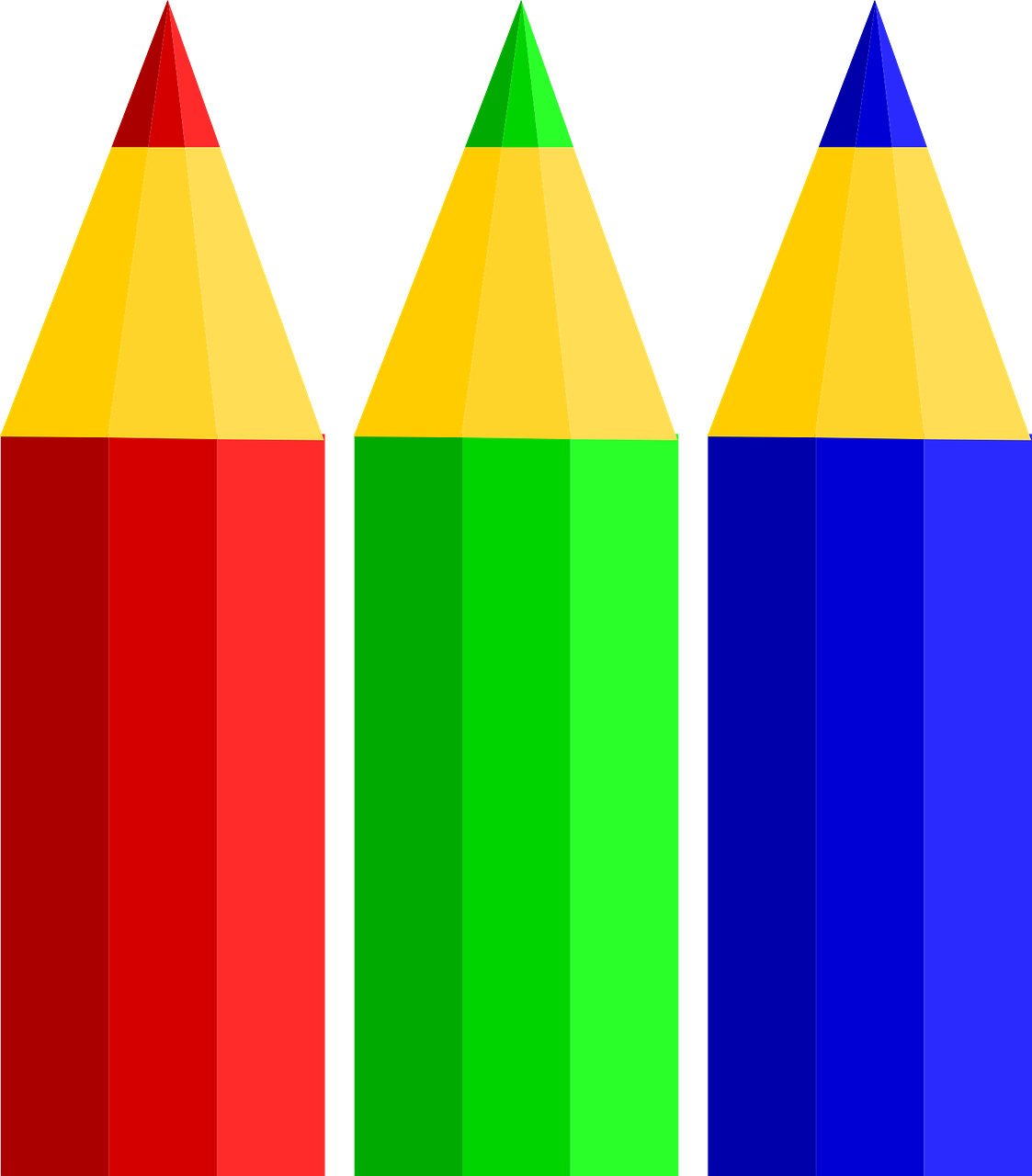 ZACHOWANIE I KULTURA OSOBISTA...
Używam słów: proszę, dziękuję, przepraszam, 
Kulturalnie zwracam się do kolegów, nauczycieli, pracowników szkoły i innych osób, 
Nie używam brzydkich, wulgarnych słów, jestem miły i uprzejmy w stosunku do innych ludzi, 
Wyjmuję ręce z kieszeni, gdy mówię „dzień dobry” lub z kimś rozmawiam, 
Nie prowadzę rozmowy lub dyskusji podniesionym tonem, 
Okazuję szacunek ludziom starszym, niepełnosprawnym, 
Na stolówce jem w ciszy;
Przestrzegam zasad savoir-vivre
W TOALECIE...
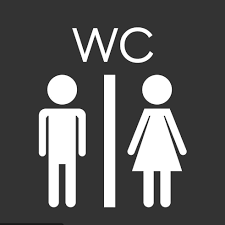 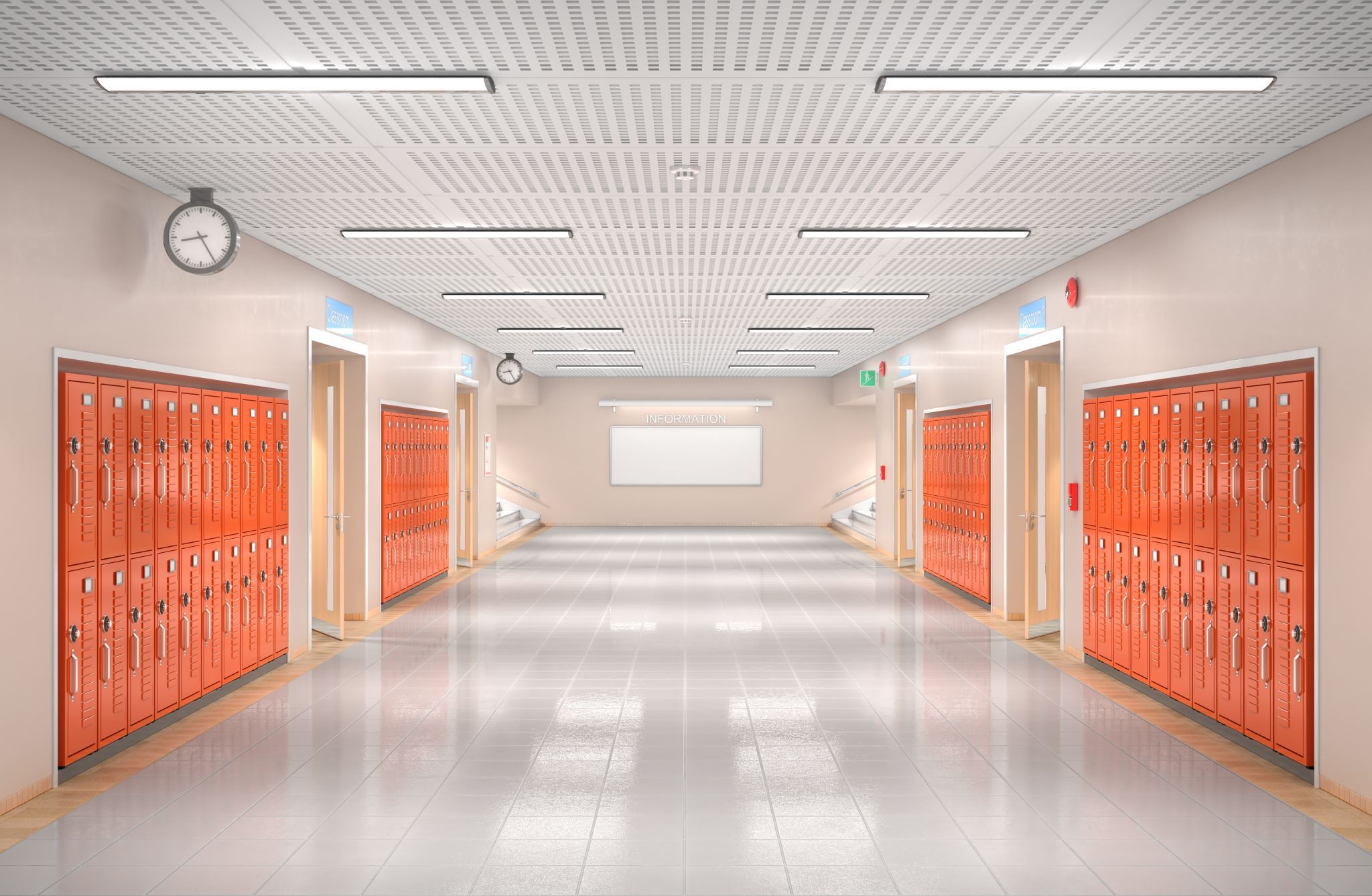 DBAM O SPRZĘT I MIENIE SZKOŁY:
Dbam o porządek i czystość w szkole i otoczeniu. 
Nie śmiecę, podnoszę papierki. 
 Używam sprzętu zgodnie z jego przeznaczeniem. 
 Jeżeli zauważę zniszczenia zgłaszam pracownikowi szkoły. 
 Reaguję, jeżeli ktoś niszczy mienie szkoły.
W CZASIE TRWANIA REMONTU...
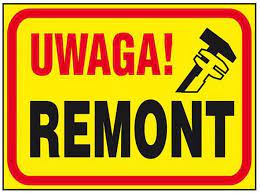 Wchodzę do szkoły wyznaczonymi wejściami,
Nie wchodzę w miejsca zakazane;
Nie podchodzę do rusztowań i miejsc zakazanych;
Po skończonych lekcjach opuszczam teren szkoły.
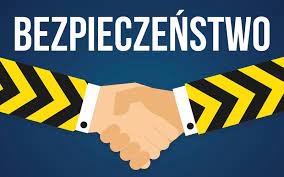 W szkole przestrzegam...
Zasad i norm bezpieczeństwa;
 Stosuje się do regulaminów m.in:  
regulaminu pracowni 
regulaminu korzystania ze stołówki; 
regulaminu korzystania z szatni głównej i szatni wf;
regulaminu korzystania z toalet; 
regulaminu korzystania z telefonu;
regulaminu korzystania z sali gimnastycznej i boisk;

Zachowuje się zgodnie z określonymi zasadami;
Biorę udział w próbnej ewakuacji z budynku;
Reaguje na sytuacje niebezpieczne i niewłaściwe zachowanie innych!
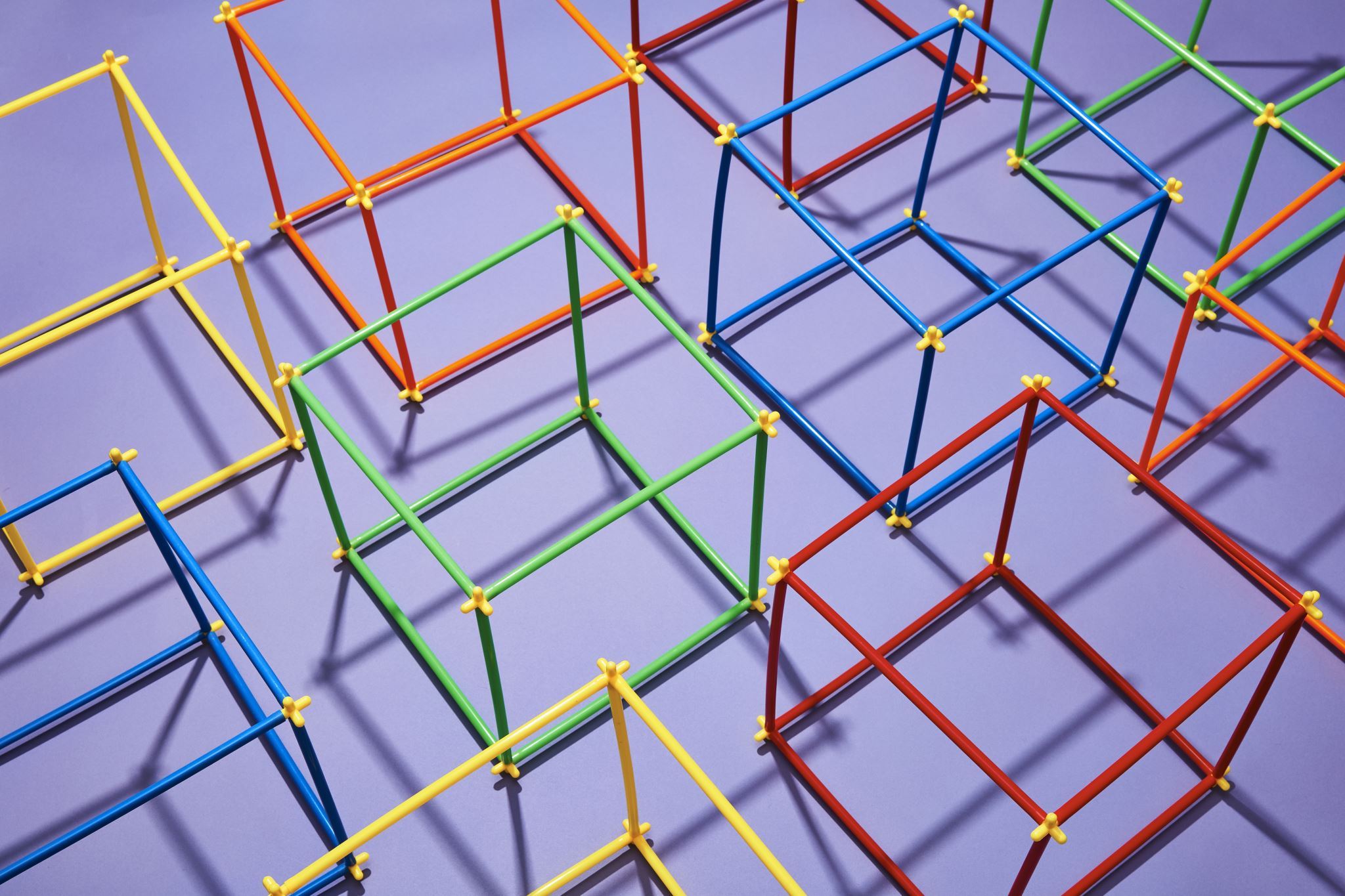 PO SKOŃCZONYCH LEKCJACH...
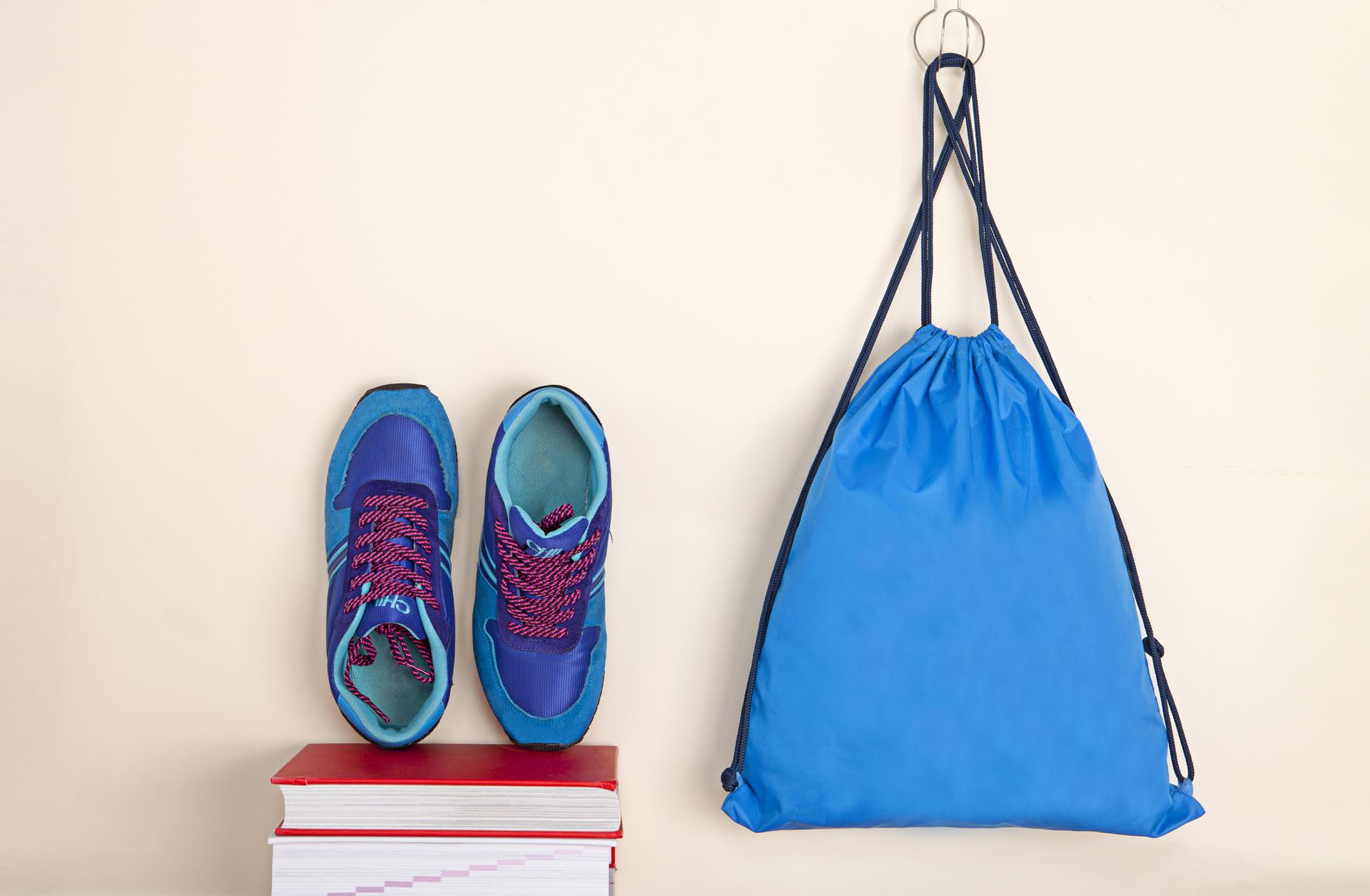 Spokojnie schodzę do szatni, nie biegnę i nie skaczę po schodach;
Ubieram się, 
Zmieniam obuwie;
Zostawiam rzeczy na wieszaku i buty w worku;
Nie wdaję się w żadne bójki i przepychanki,
Wracam bezpiecznie do domu!
https://www.youtube.com/watch?v=1vNb-ZN8Pic&feature=youtu.be
https://www.youtube.com/watch?v=f5K_iCZuy0w
JAK ZACHWAC SIĘ PODCZAS EWAKUACJI Z BUDYNKU SZKOŁY...
Po usłyszeniu 3 długich dzwonków postępuj wg wskazówek: 
Słuchaj i wykonuj dokładnie polecenia nauczyciela;
Udaj się z opiekunem na miejsce zbiorki odpowiednim wyjściem ewakuacyjnym (oznaczenie na wewnętrznych drzwiach w każdej sali) 
Bądź opanowany, nie ulegaj panice
Pomagaj osobom słabszym 
Bezwzględnie podporządkuj się osobom starszym;
Nie lekceważ zagrożenia, nawet wtedy gdy nie zagraża Ci bezpośrednio.
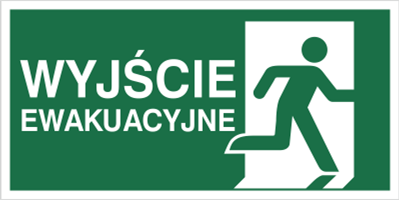 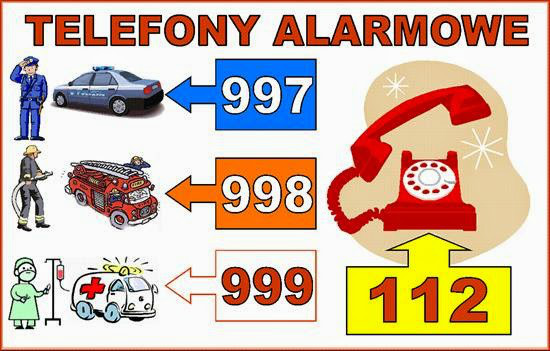 DZIĘKUJEMY ZA UWAGĘ!!!